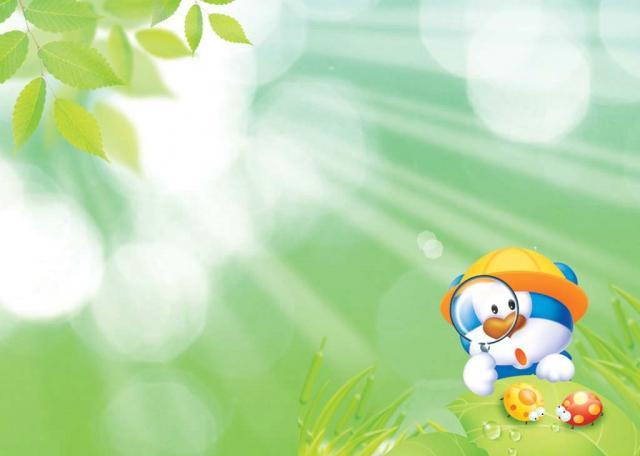 Муниципальное бюджетное образовательное учреждение 
детский сад комбинированного вида №37 муниципального образования Тимашевский район
КРАТКОСРОЧНЫЙ  ПОЗНАВАТЕЛЬНЫЙ  ПРОЕКТ 
для детей раннего дошкольного возраста
 «Зелёный лук – наш друг!»

Подготовила и провела:
Воспитатель 1 кв. категории
Чумакова М.С.
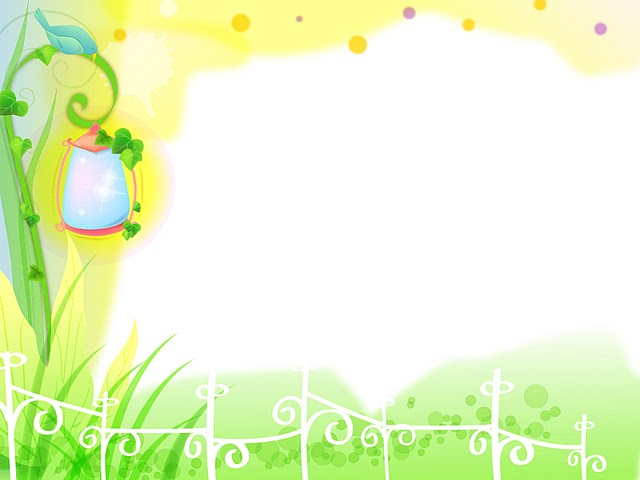 Тип проекта: познавательно – исследовательский, творческий. 
 Продолжительность: 1  месяц
 Место проведения: группа  раннего возраста. 
Объект исследования: репчатый лук. 
 Проблема проекта: Как можно вырастить зелёный лук на подоконнике? Чем может быть полезен лук? Что можно делать с луком? Исследование полезных свойств лука. 
Актуальность: дети мало едят витаминов. Что дети должны знать о зеленом витамине.
 Проектная идея: объединение детей, родителей и воспитателей в совместной  деятельности: выращивание лука на подоконнике. 
 Участники проекта: дети, воспитатель и родители.
Материалы: земля, вода, лук,  контейнеры для посадки, лейка для полива, палочки для рыхления земли.
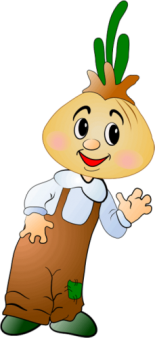 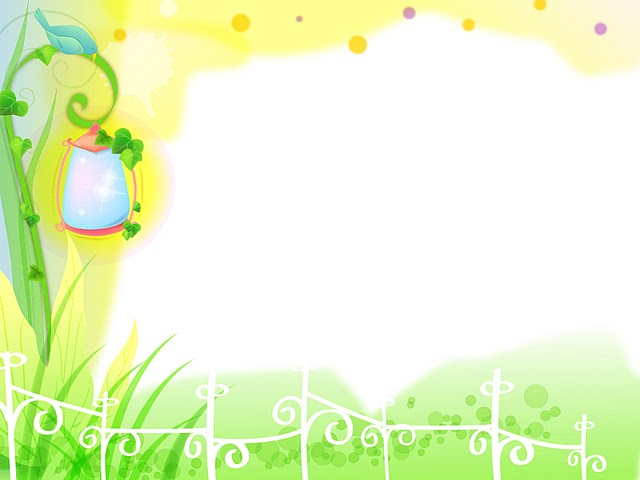 Цель:
  Вызвать у детей познавательный  интерес к выращиванию  репчатого лука на перо в комнатных условиях. 
Узнать о его пользе.
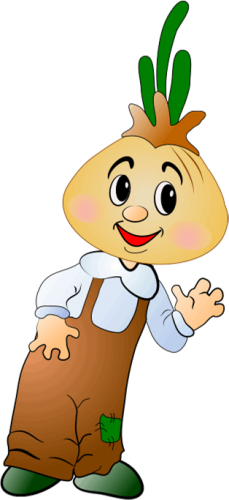 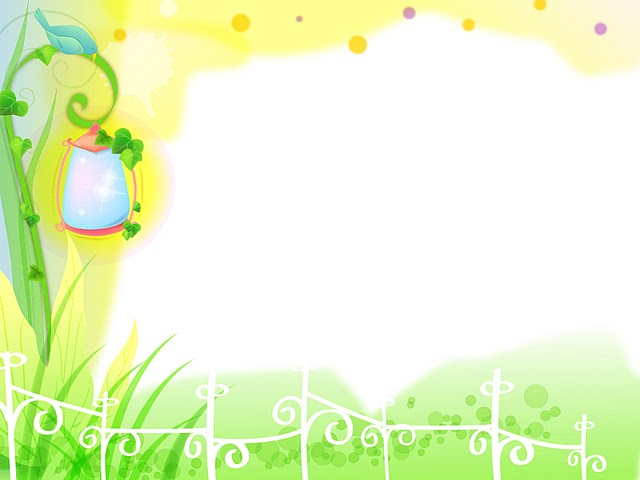 Задачи:
Познакомить с внешним видом овоща и с его характерными особенностями, учить находить «донце» с корнями и верхушку луковицы.
Выработать навыки посадки лука в землю и в стакан с водой.
Формировать представления об условиях, которые необходимы для роста зелёного лука (земля, вода, свет)
Развивать наблюдательность, замечать изменения в росте лука (зелёные пёрышки, корешки в воде)
Развивать у детей стремление отражать свои наблюдения за ростом лука в продуктивной деятельности (лепка, рисование)
Воспитывать внимательное и бережное отношение к уходу за растениями.
Воспитывать трудолюбие, желание участвовать в трудовой деятельности (посадка лука и уход за луковицами)
Развивать желание употреблять выращенный зелёный лук в пищу (обед)
Обогатить и активизировать словарь детей по данной теме. 
Создать условия для участия родителей и детей в образовательном процессе.
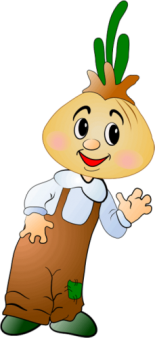 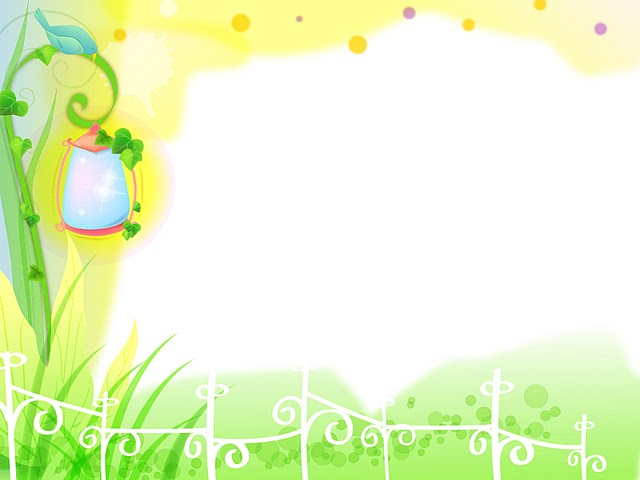 Предполагаемый  результат:
 В результате реализации данного проекта ожидается:
Повышение интереса детей к познавательно – исследовательской деятельности.
В процессе исследований дети узнают, что растения живые, их поливают, выращивают и какие условия для этого нужны (земля, вода, свет)
Дети получат представления о труде взрослых и детей, научатся правильно называть трудовые действия.
Проводимая работа позволит воспитать трудолюбие, бережное отношение к растениям.
Разовьётся желание у детей употреблять зелёный лук во время приёма пищи.
Повысится речевая активность, активизируется словарь по данной теме.
Поднимется уровень информированности и интереса родителей.
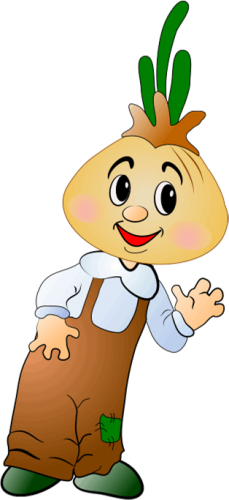 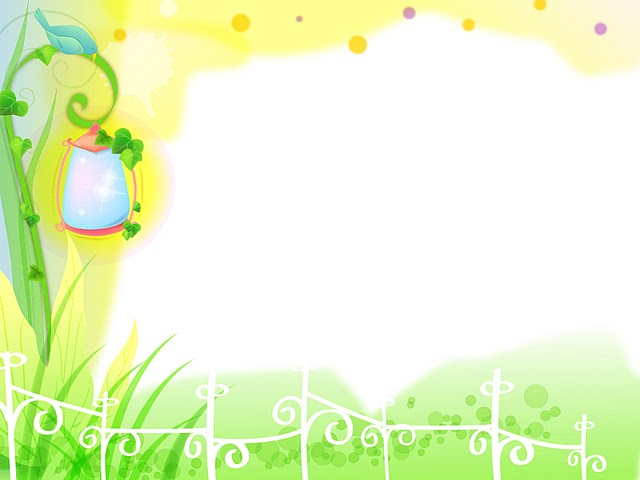 Этап  подготовительный:
Сбор художественной литературы: стихи, загадки, пословицы, поговорки, рассказы, сказки про овощи.
Консультация для родителей «О пользе зелёного лука», «Значение познавательно – исследовательской деятельности детей в раннем возрасте», «Оригинальный вариант выращивания лука в домашних условиях».
Предложить родителям приобрести для проведения проекта – контейнеры, землю, луковицы для посадки.
Домашнее задание – просмотр и обсуждение мультфильма «Лунтик. Лук».
Разбивка грядок на подоконнике .
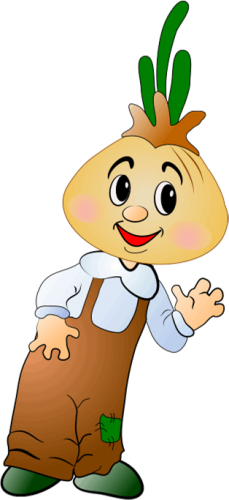 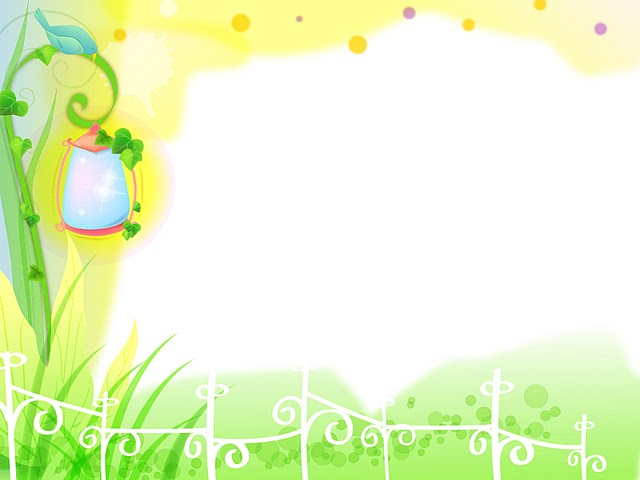 Пословицы и поговорки про лук:

 Сидит Ермолка на грядке – сам весь в заплатках.

Лук во щах – и голод прощай.

Сидит тупка в семи юбках; кто ни глянет, всяк заплачет.

Лук – от семи недуг.

Лук да баня всё правят.
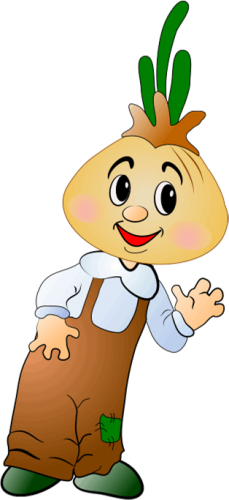 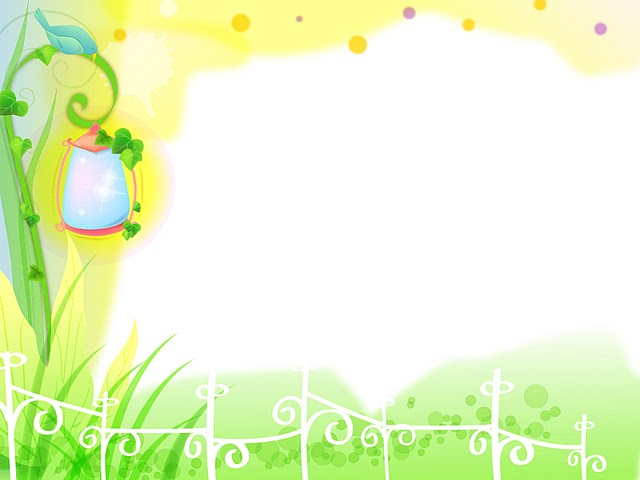 Стихи про лук:
Е. Жуковская
 Ох, уж этот злющий лук!
 С ним узнаешь столько мук!
 Жжет глаза и жжет язык,
 Заставит плакать в один миг. 

Т. Казырина 
  Баба Таня чистит лук
 Убежал из кухни внук
 Он хоть мал, но твердо знает
 Лук за глазки покусает.
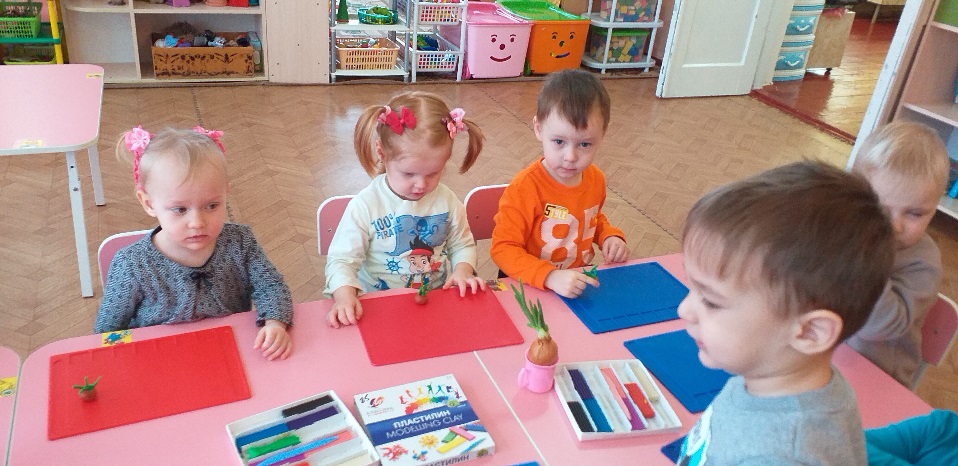 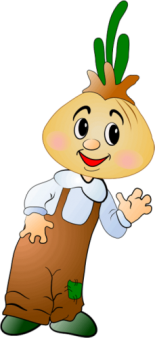 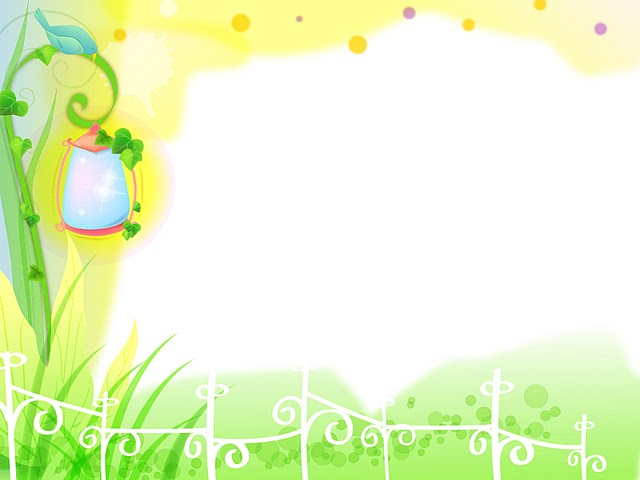 Загадки про лук:
Сидит дед во сто шуб одет,Кто его раздевает,Тот слезы проливает.
                  
Никого не огорчает,А всех плакать заставляет.

Прежде  чем его мы съели,
Все наплакаться успели.
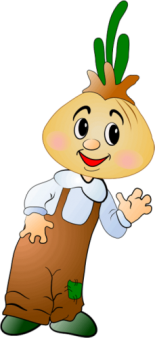 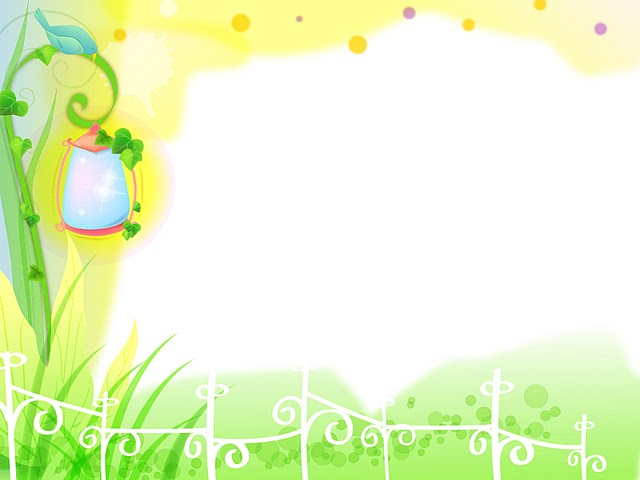 Все готово к посадке лука:
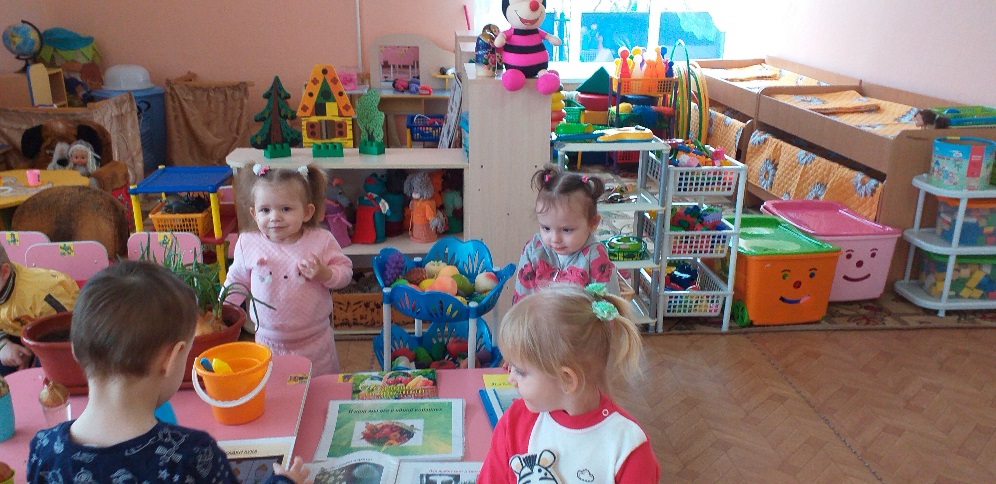 Сажаем луковицы в маленькую грядку
И вырастут они здесь по порядку!
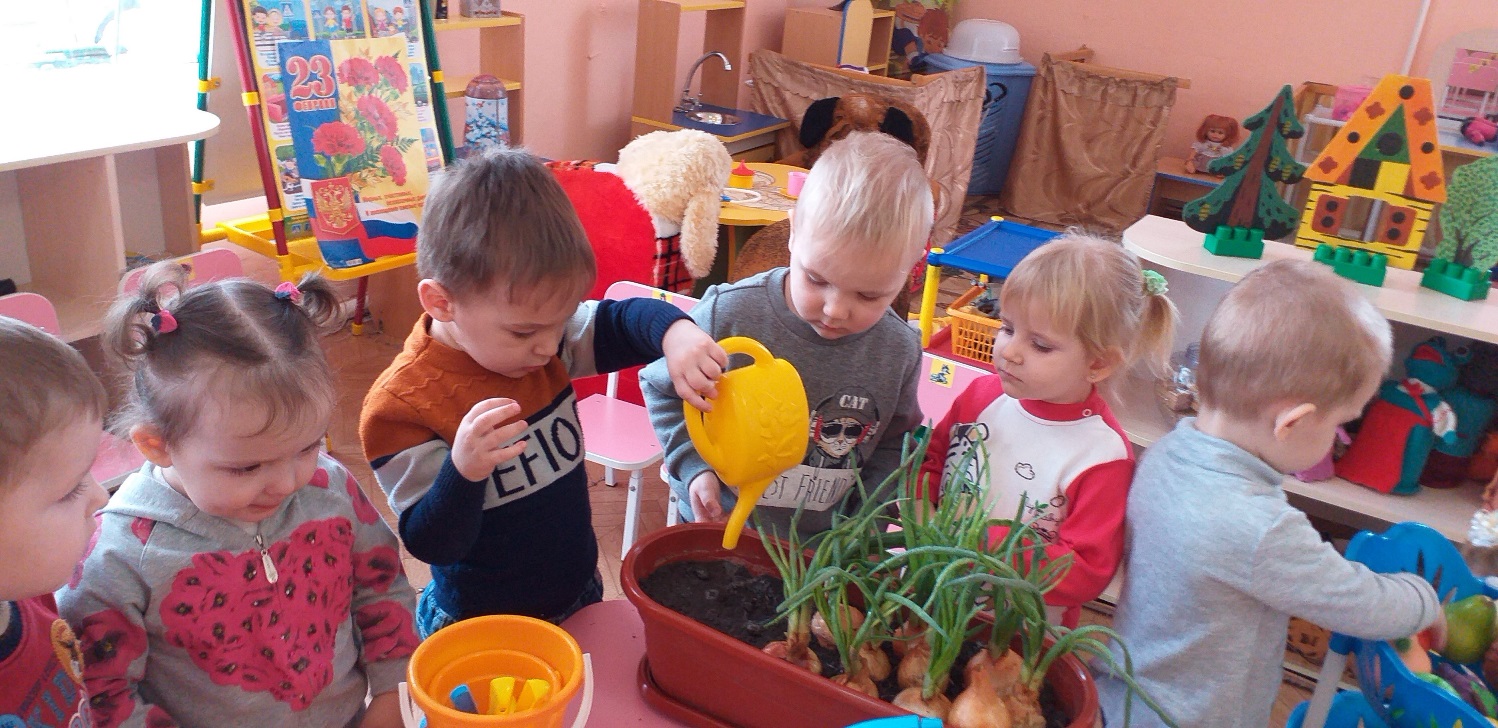 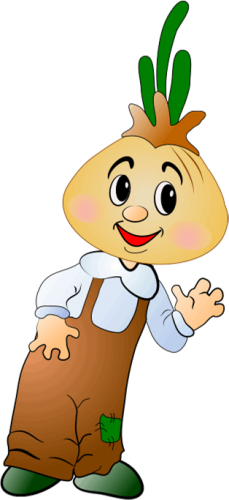 Подрастай,лучок,скорей.
Наливайся,зеленей!
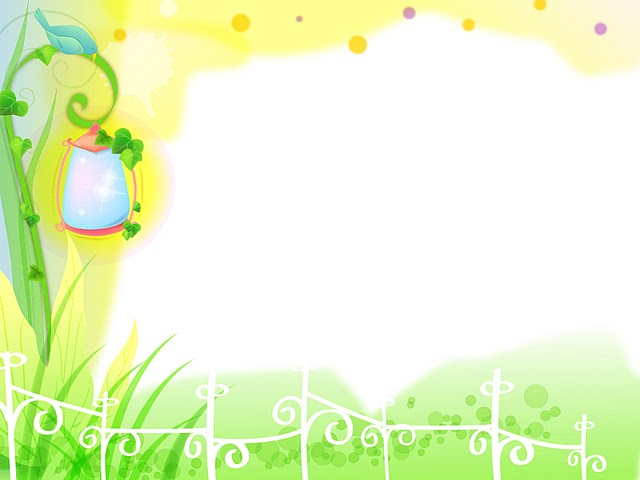 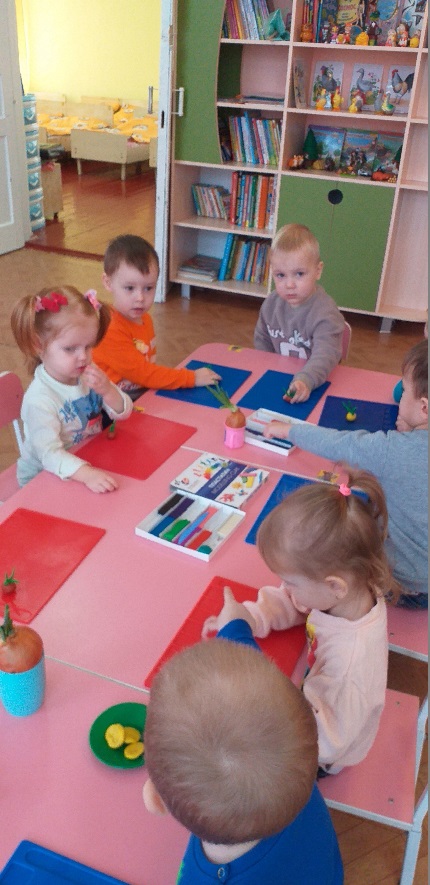 Этап исследовательский
Рассматривание лука
Посадка лука в землю, в воду. 
Беседы.
Чтение  с детьми стихов, загадок, поговорок о луке (чтение художественной литературы)
Дидактические игры.
Художественное творчество.
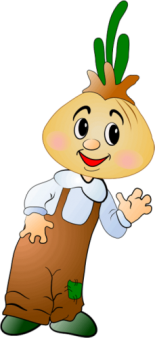 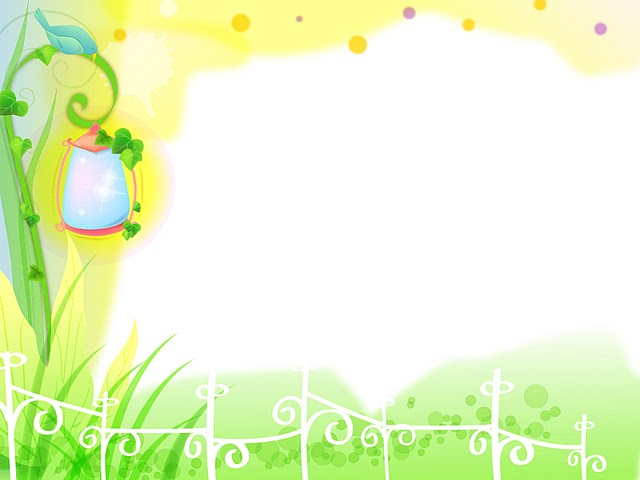 Я – лук, я – Чиполлино, Веселый, озорной. Простуды и ангины Не справятся со мной.
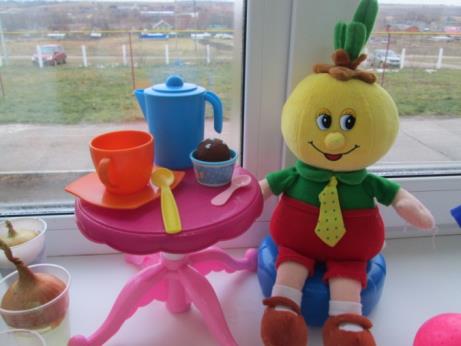 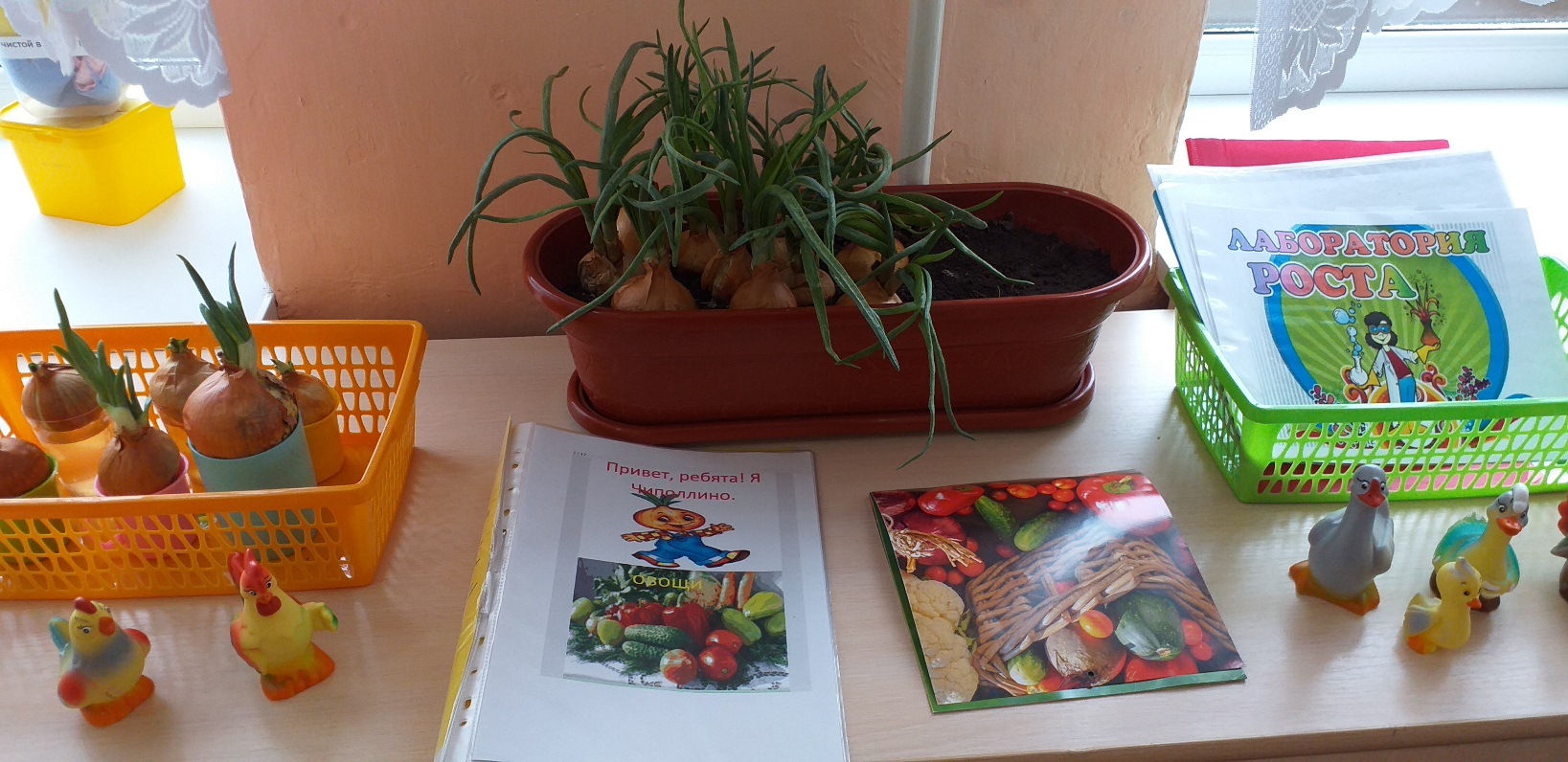 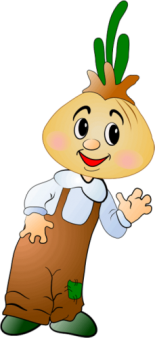 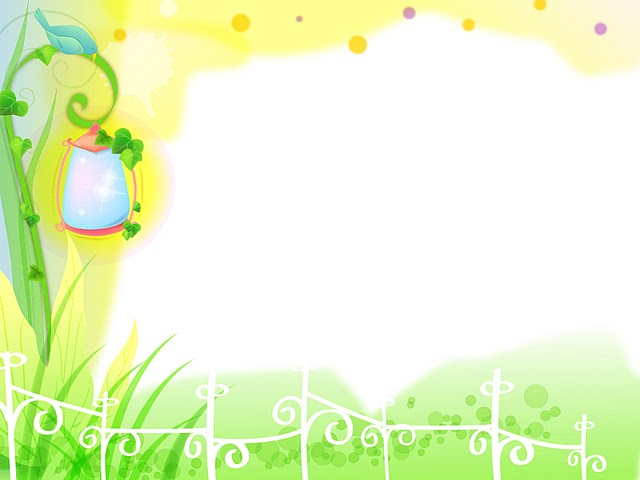 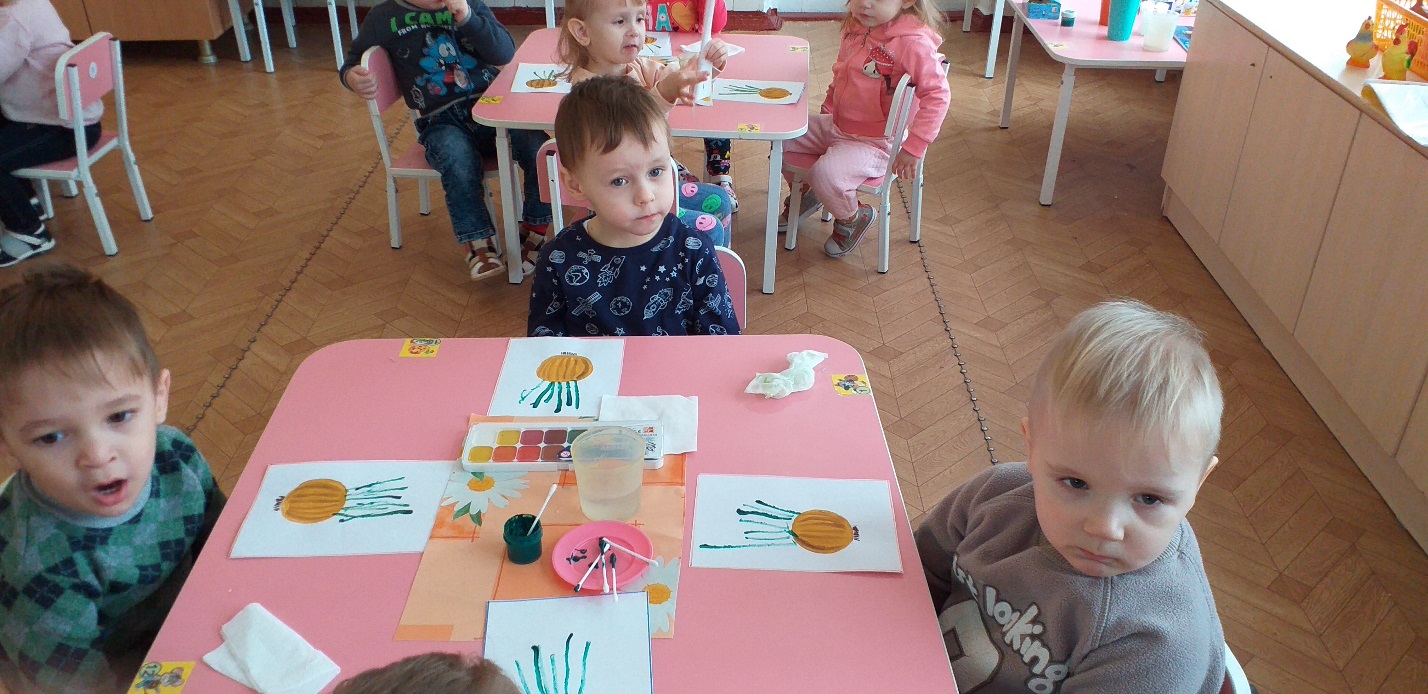 Мы ребята, малышиЛюбим мы трудитьсяНарисуем мы лучок - Будем им гордиться.
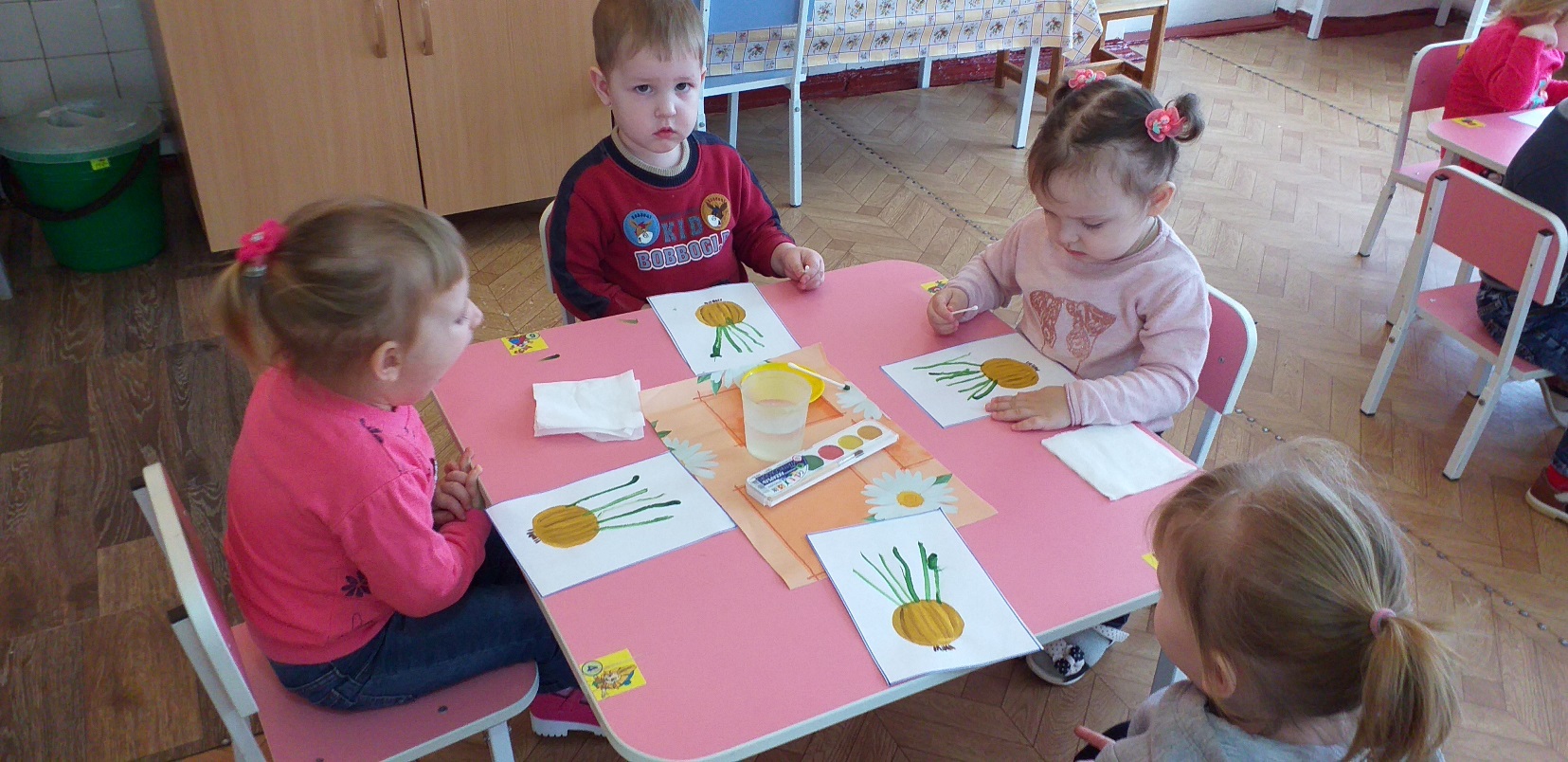 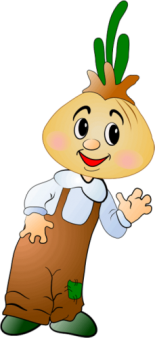 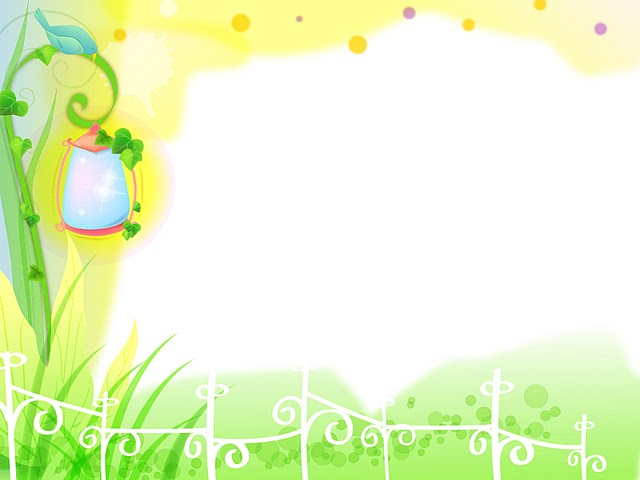 В лейку  мы воды налили,Лук пузатый посадили. 
А теперь лучок польем,
И немножко отдохнём.
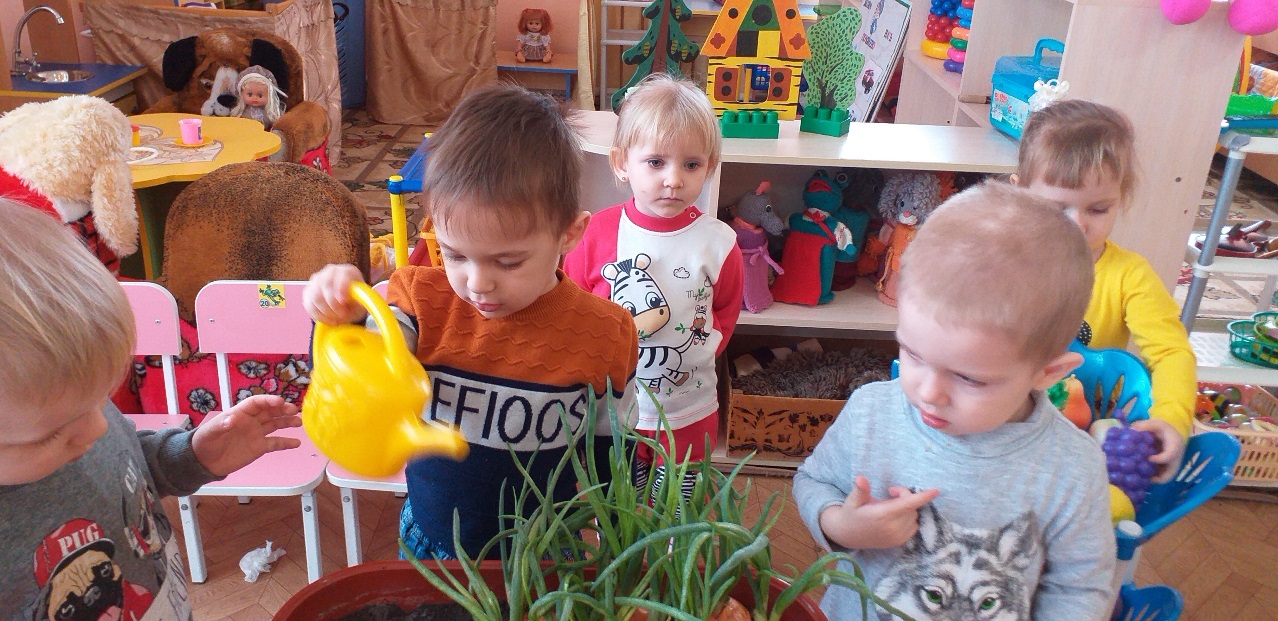 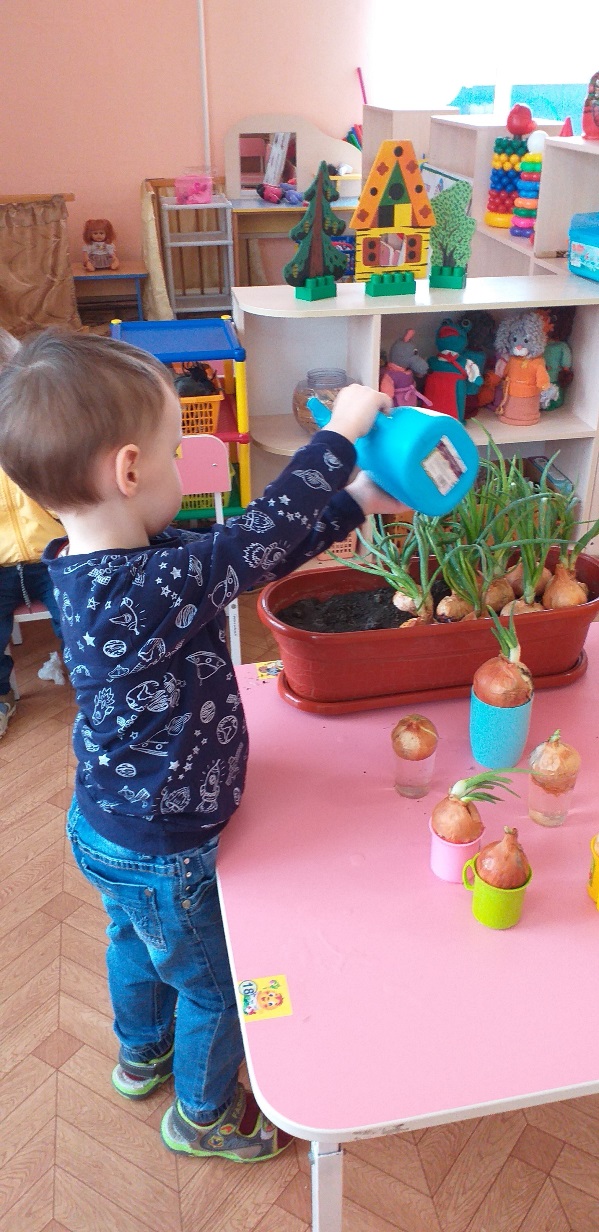 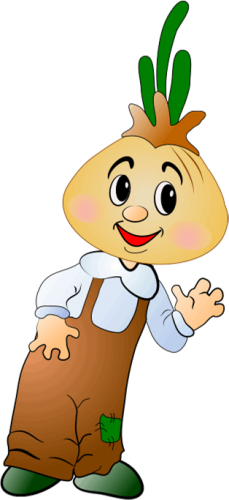 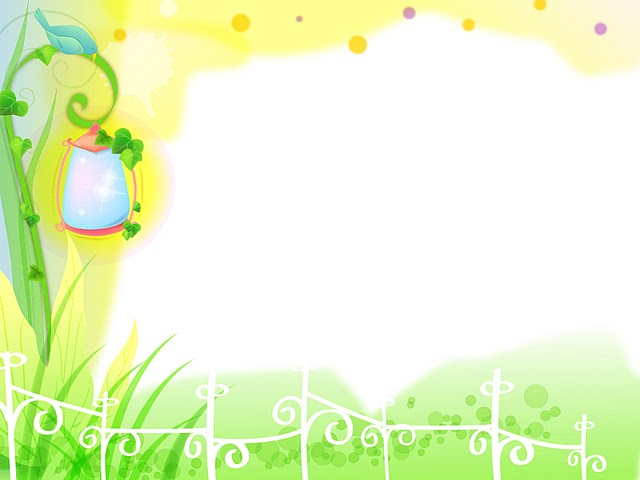 За окном зима вьюжит и  метель кружитсяА у нас на окне - лук колосится.
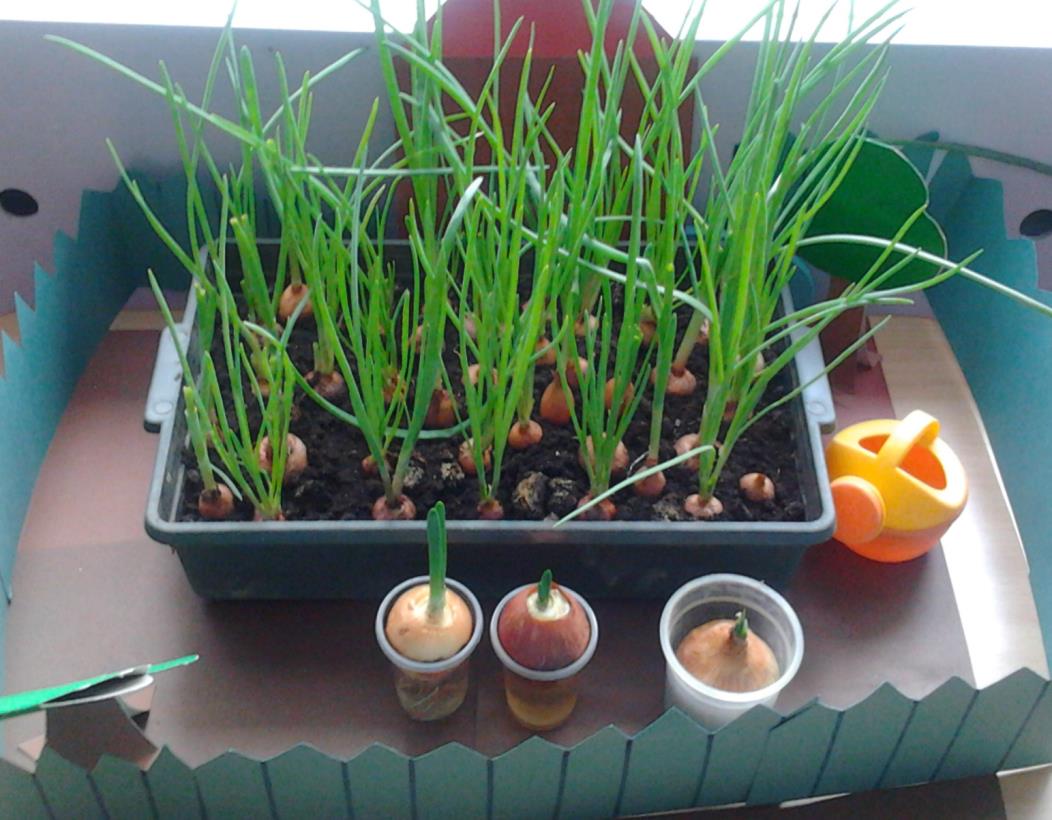 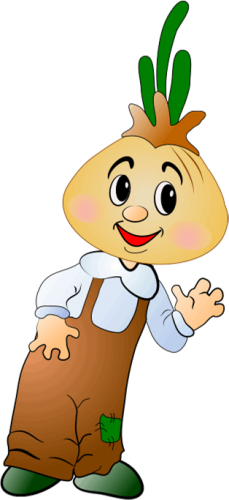 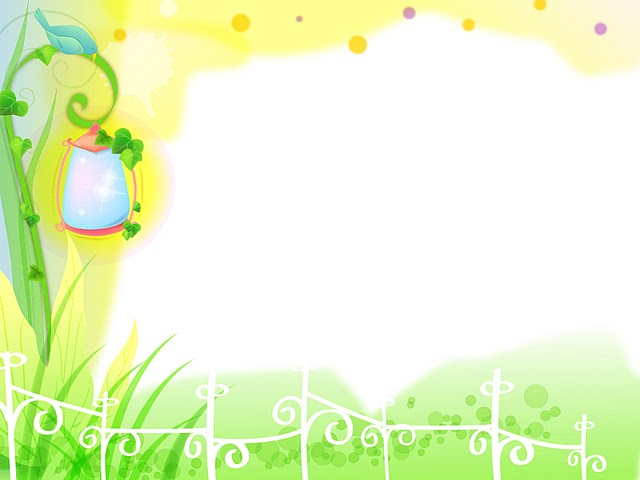 Да, удачный вырос лук.
 Всё свершилось. Но не вдруг.
 Труды затрачены нами были,
 За посадкой мы следили.
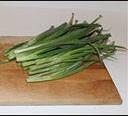 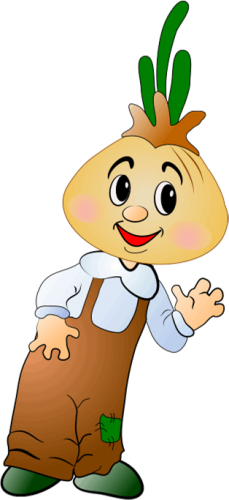 Витамины круглый год,Так необходимы,Чтобы нам не болетьГриппом и ангиной.
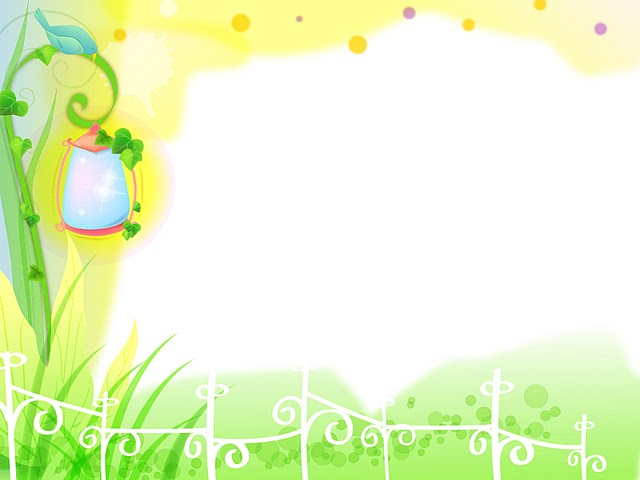 Этап заключительный:
Итоги проекта:
Выставка детского творчества
Поделки из лука
Презентация на тему  «Зелёный лук–  наш 
друг!»
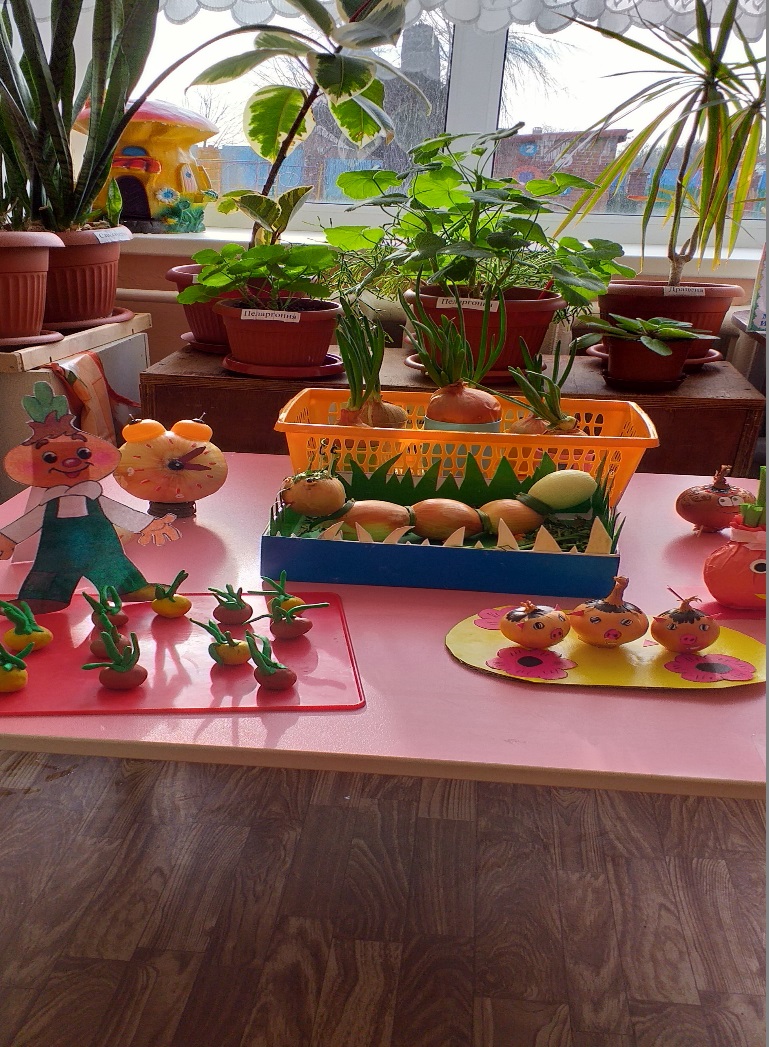 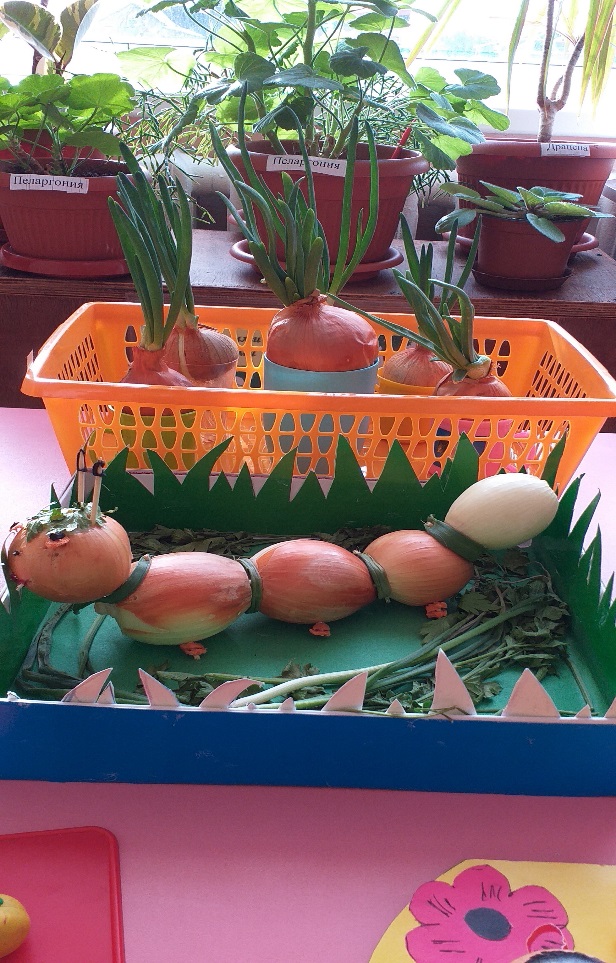 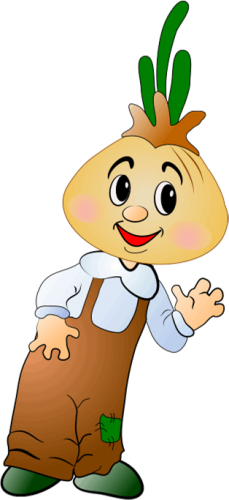 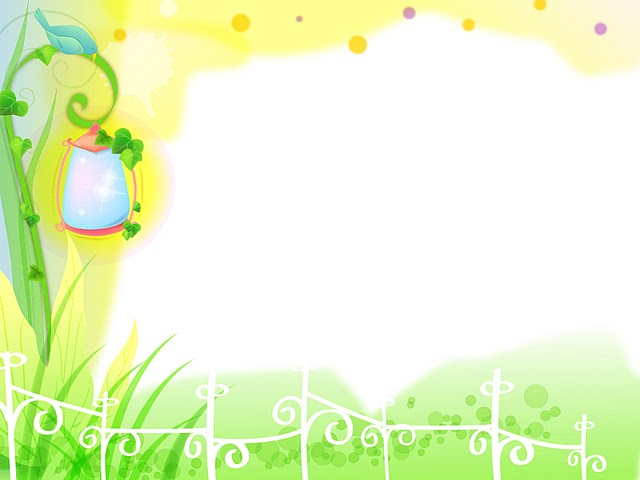 Поделки от родителей:
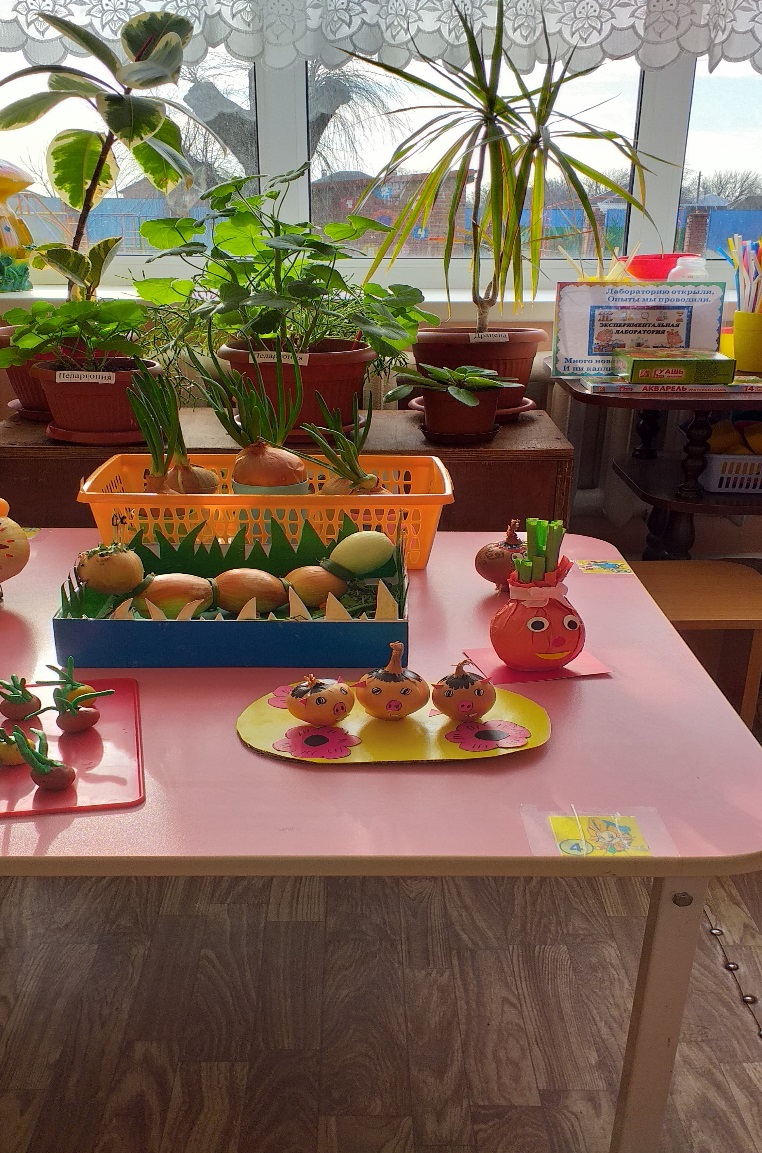 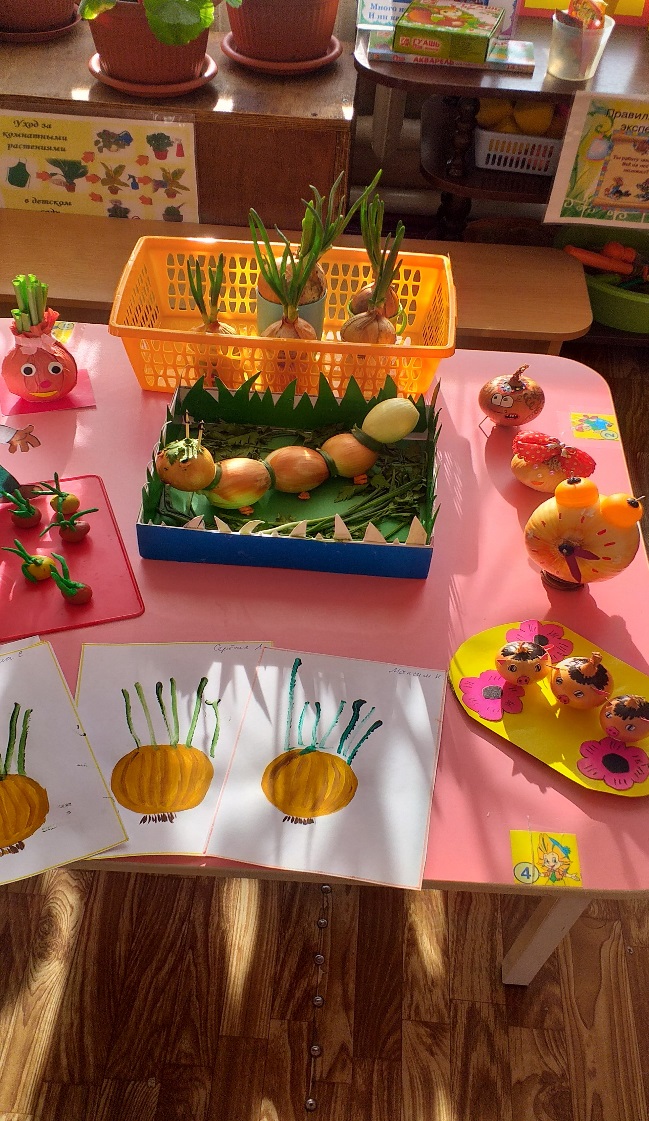 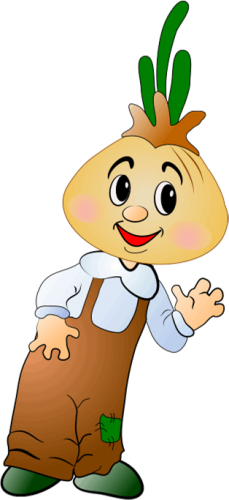 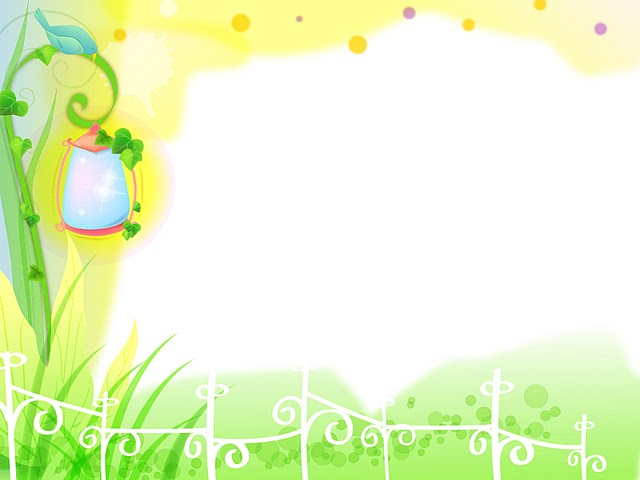 Результат:
  В процессе реализации проекта:
дети научились сажать лук и ухаживать за ним.
дети узнали о пользе лука.
дети познакомились с художественной литературой об овощах: поговорки, стихи, сказки, загадки;
у детей сформировались знания и представления о росте зеленого лука в комнатных условиях.
у детей развился познавательный интерес к объектам природы ближайшего окружения, в частности, к луку;
укрепилось сотрудничество родителей и детей.
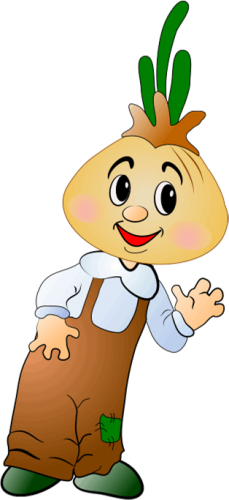 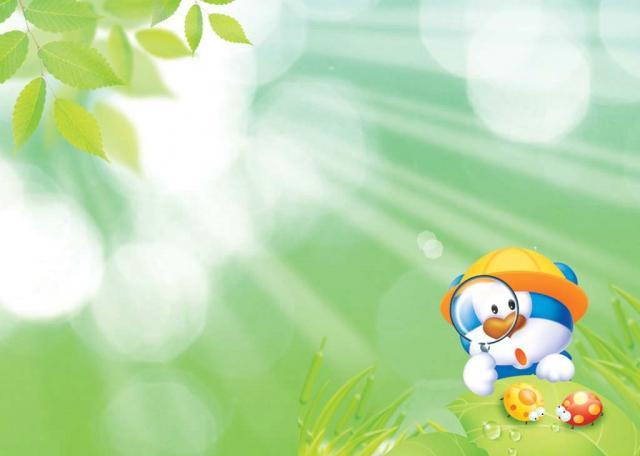 Малыши лучок сажали
урожай большой собрали. Витаминов целый клад - приходите все к нам в сад!

Спасибо за внимание!!!